The structure of a sentence:lara saw my brother yesterday.
The structure of a sentence:lara saw my brother yesterday.
object
subject
pronouns
Object pronouns
Subject pronouns
A pronoun is a word that takes the place of a noun.
Subject pronouns
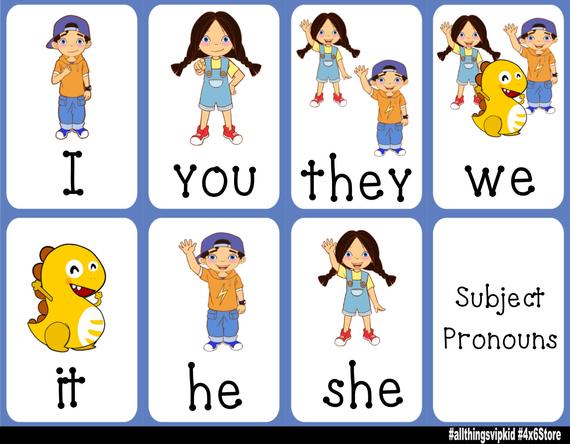 Subject pronouns
are used to take the place of the subject nouns in a sentence.*** Subject pronouns come before verbs.
**Examples:
Angelina  usually eats fish.
She  usually eats fish.
Peter  sometimes goes to the zoo.
He sometimes goes to the zoo.
Sonia and Sidra are sisters.
They are sisters.
The bags are small and green.
They are small and green.
Rimon and I are good students.
We are good students.
The cats are under the tree.
They are under the tree.
The monkey is brown.
It is brown.